Anti-neoplastic agents i
Dr. Rajpushpa Labh
Department of Pharmacology, UCMS Delhi
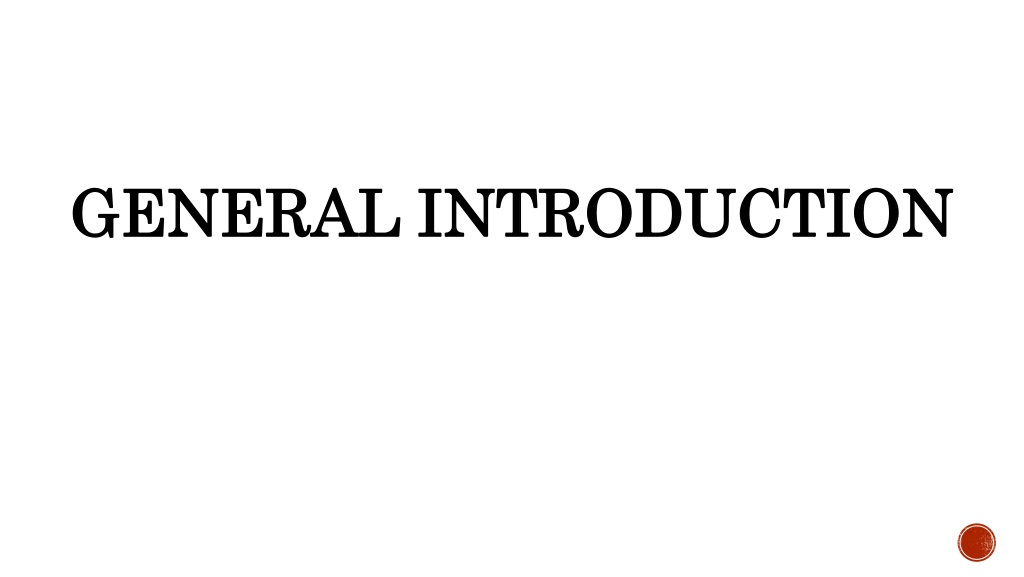 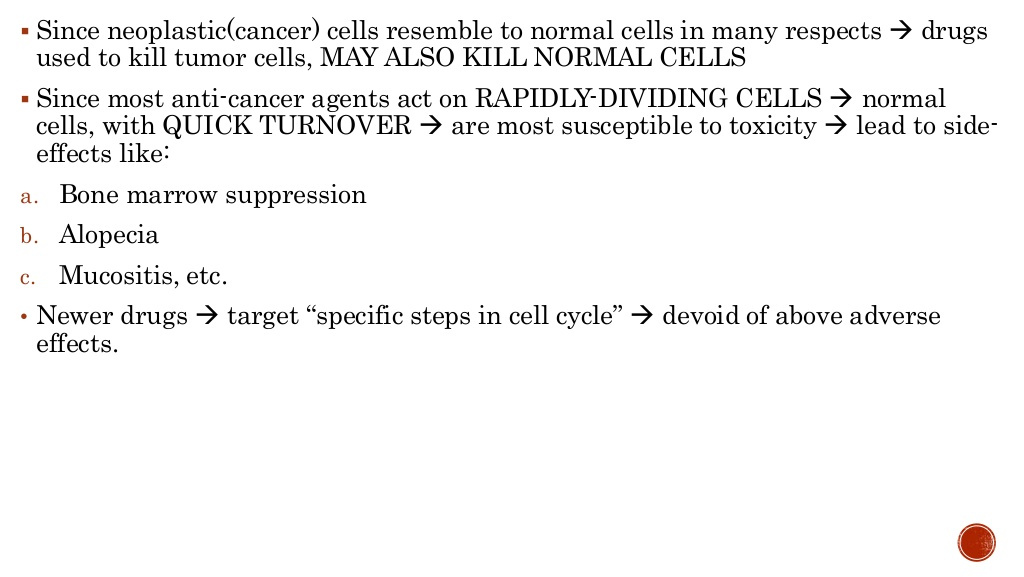 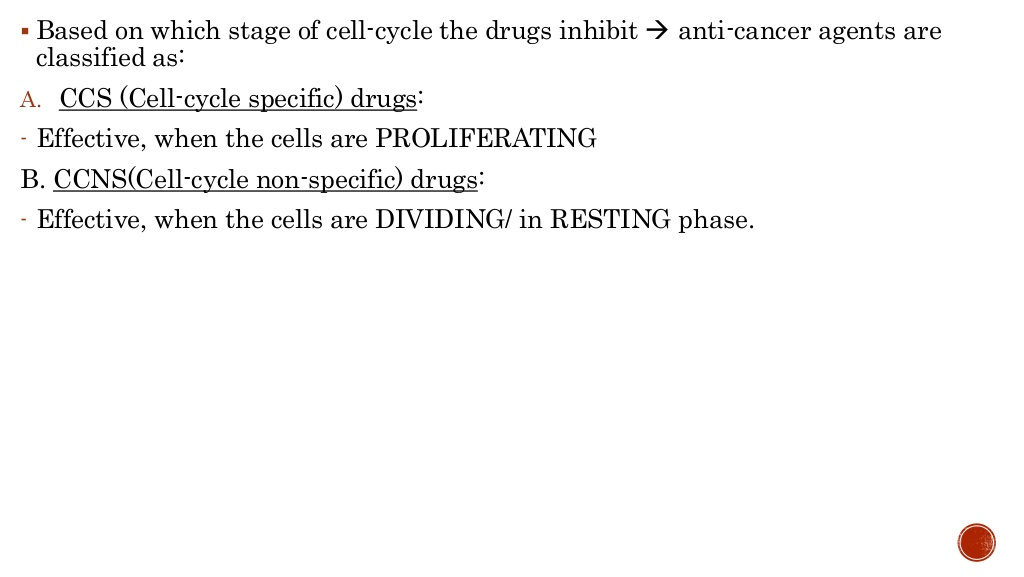 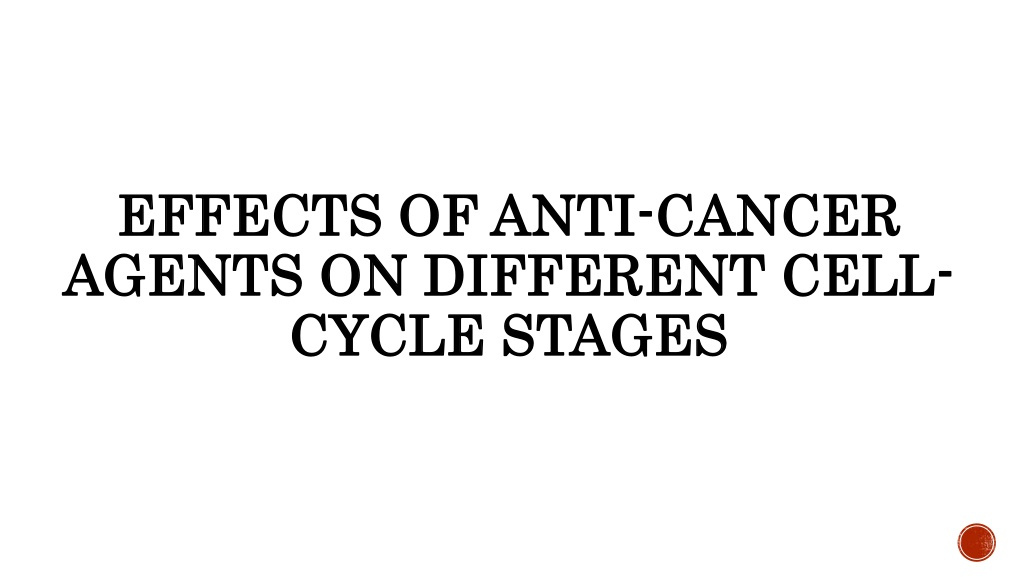 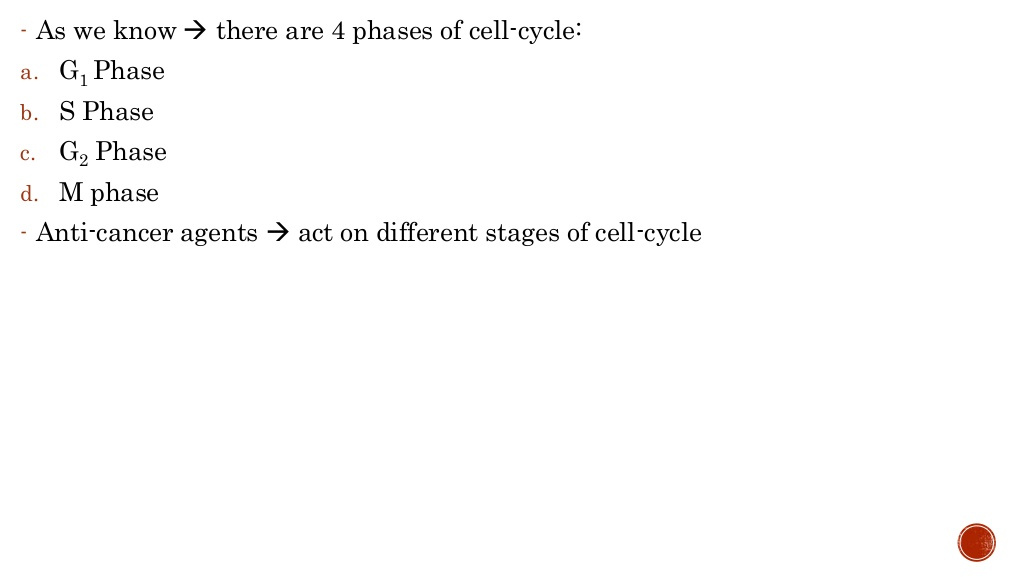 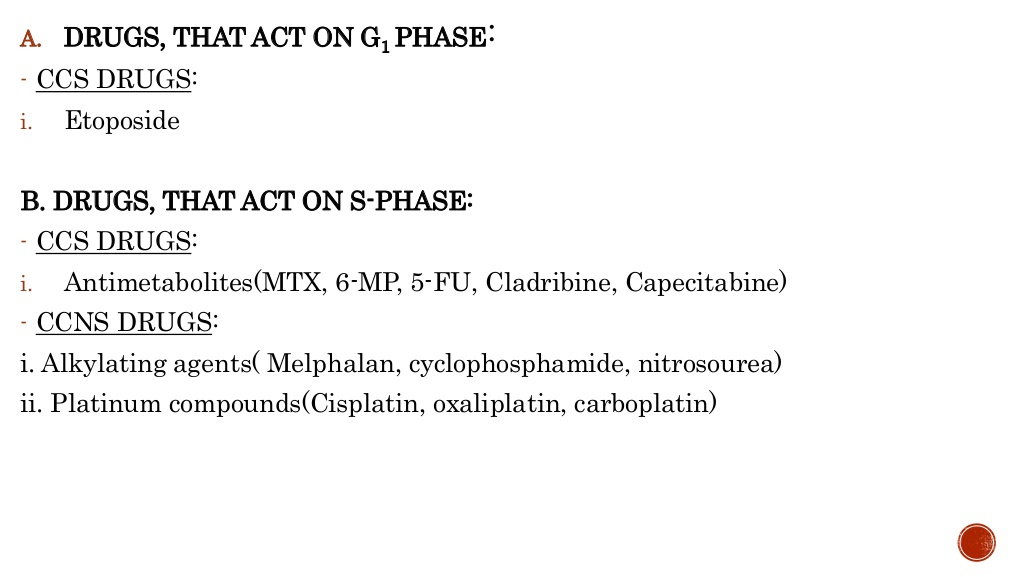 5 FU = 5 Fluorouracil
6 MP = 6 Mercaptopurine
MTX = Methotrexate
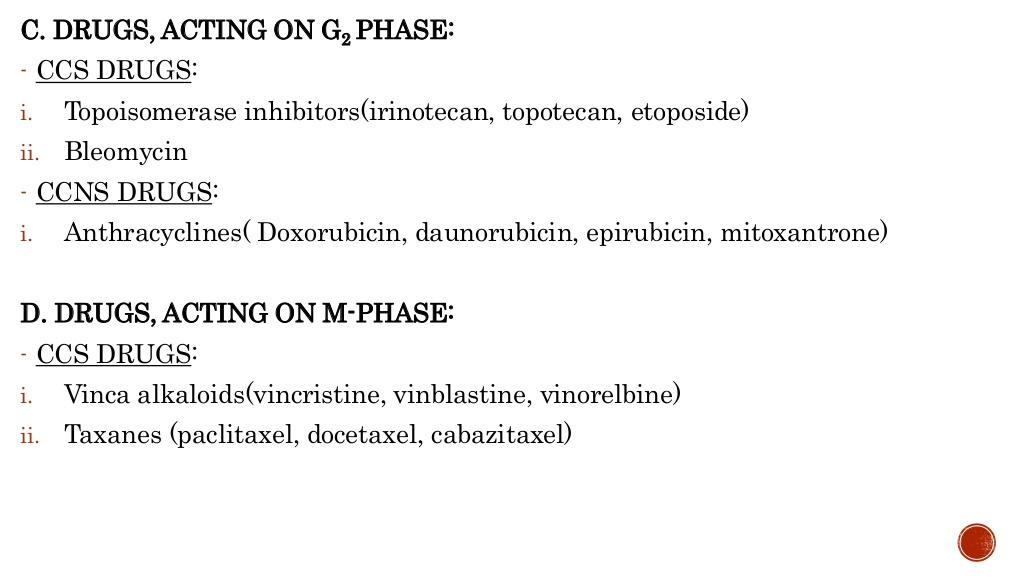 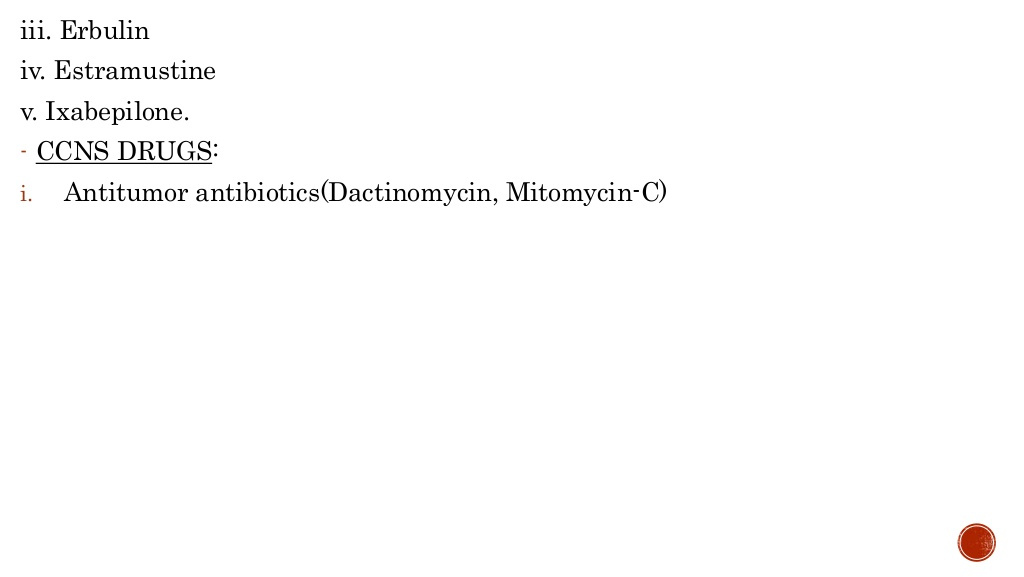 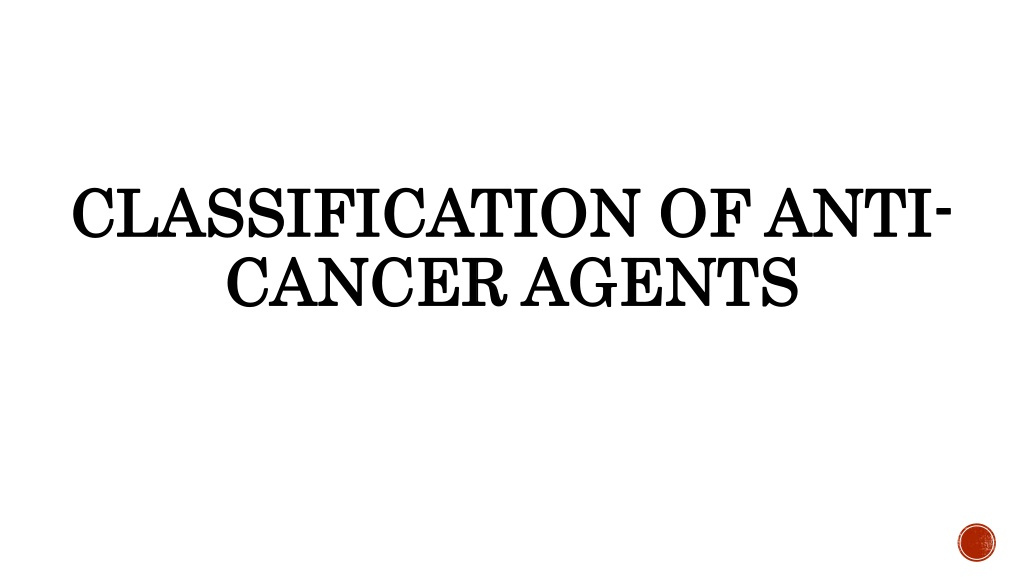 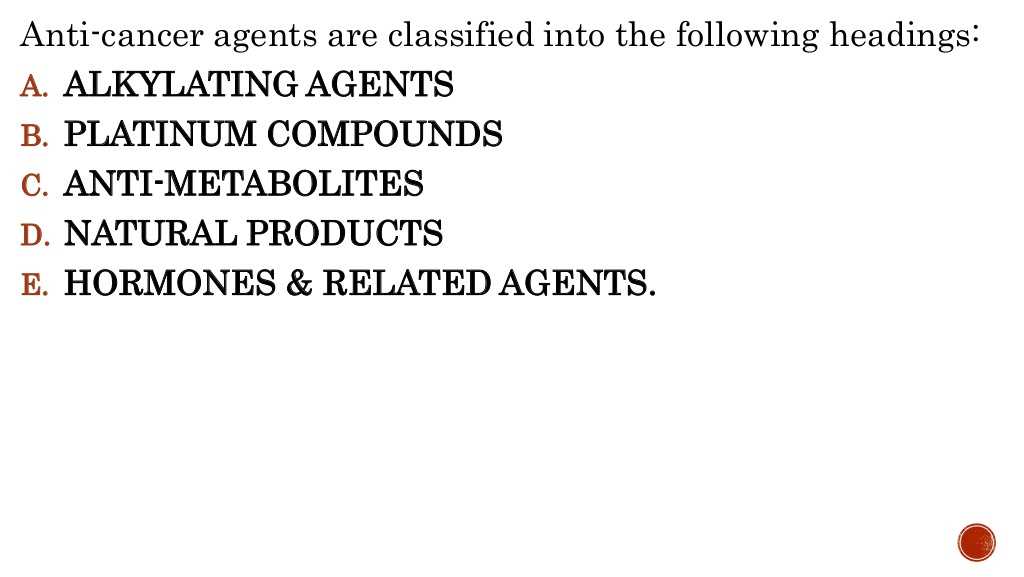 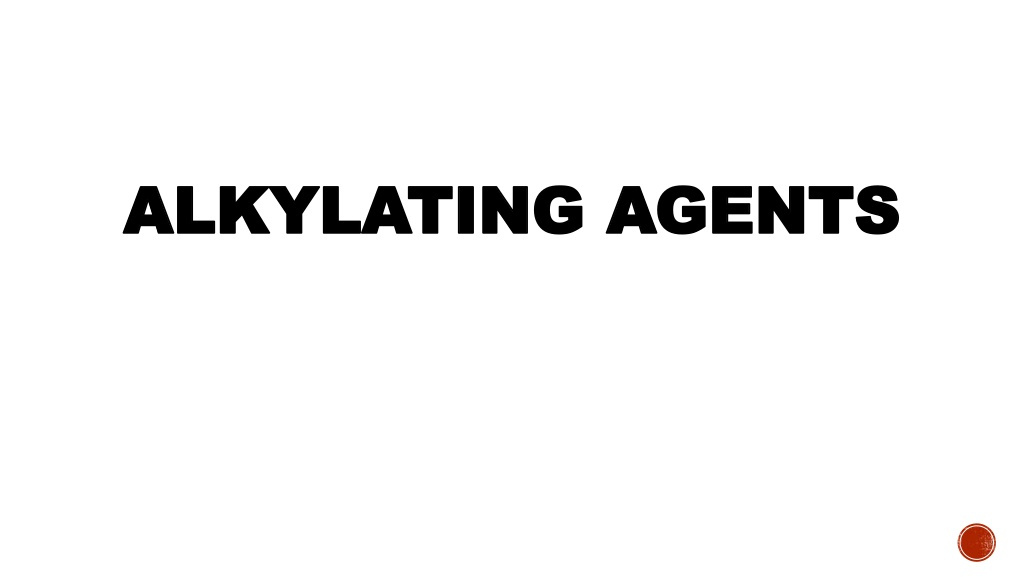 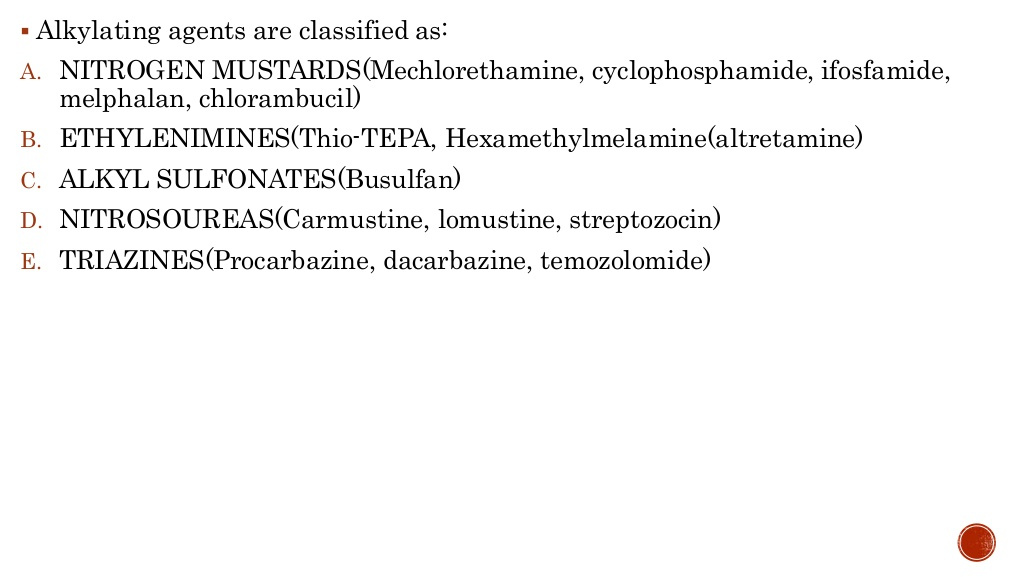 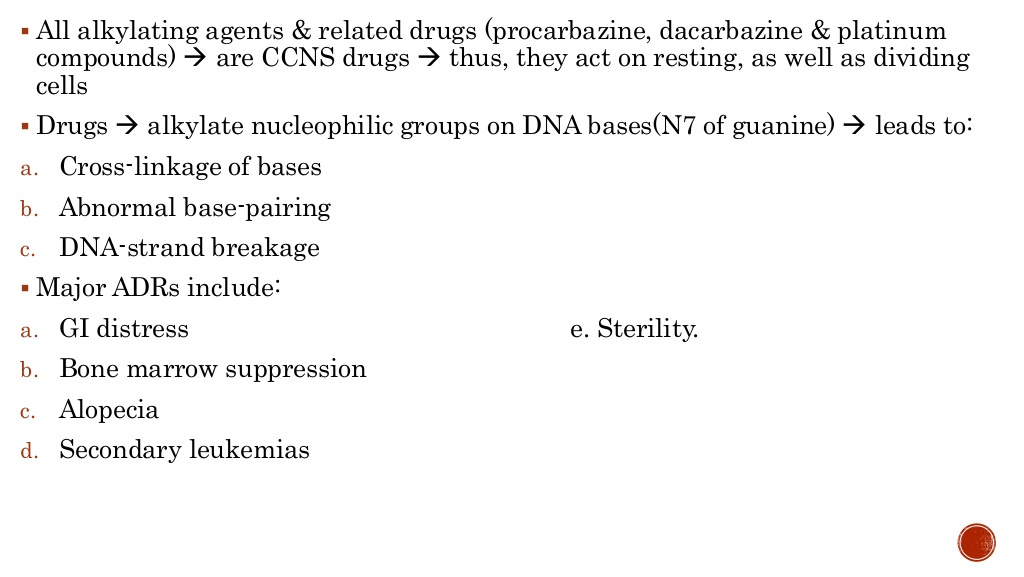 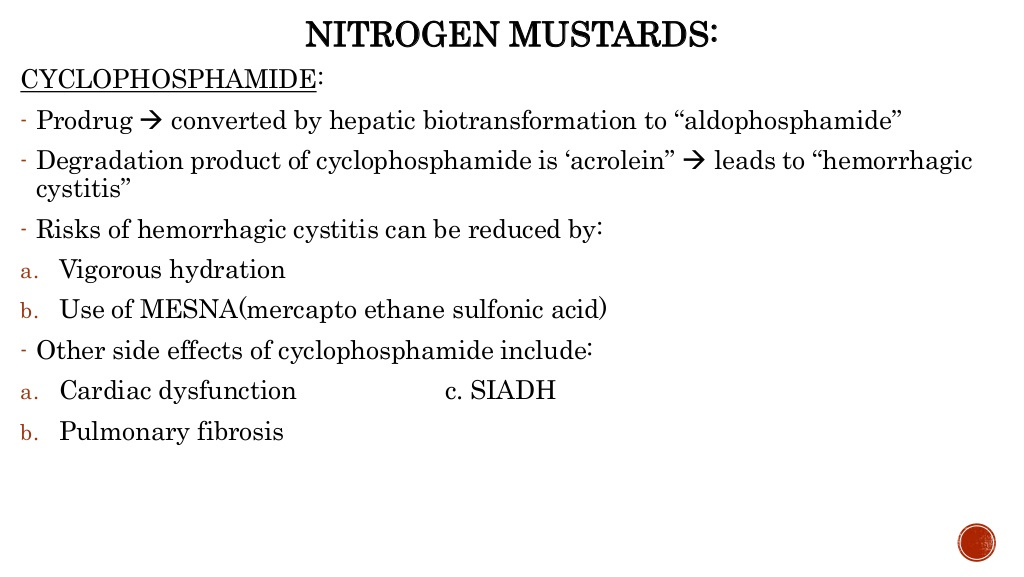 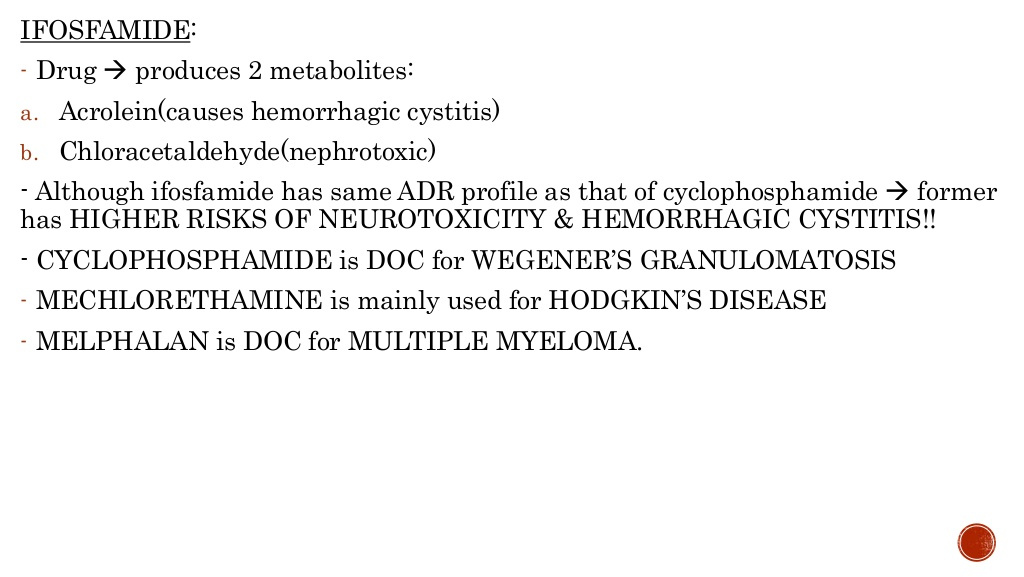 Drug of choice for Wegener’s Granulomatosis.
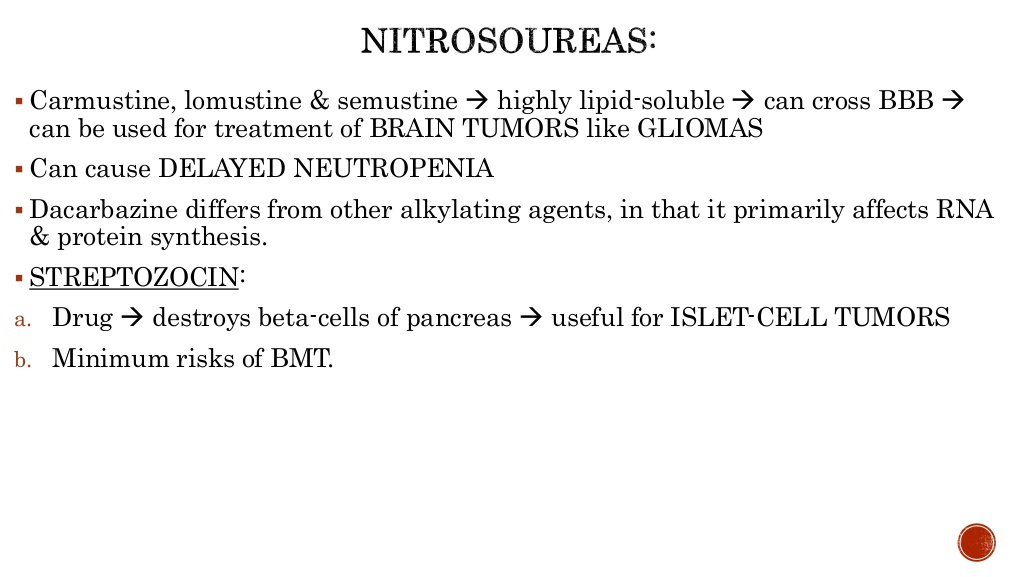 Bone marrow suppression.
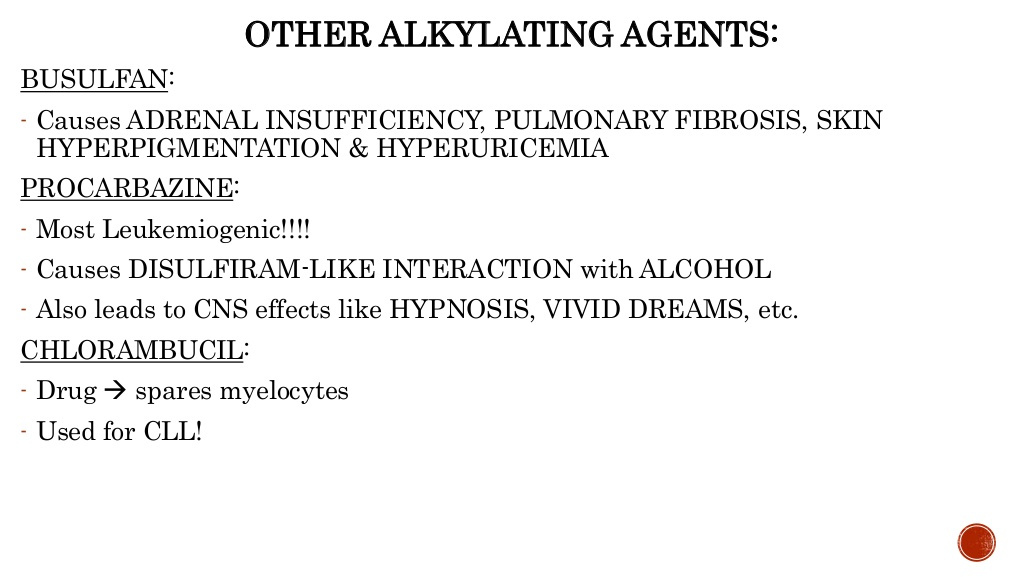 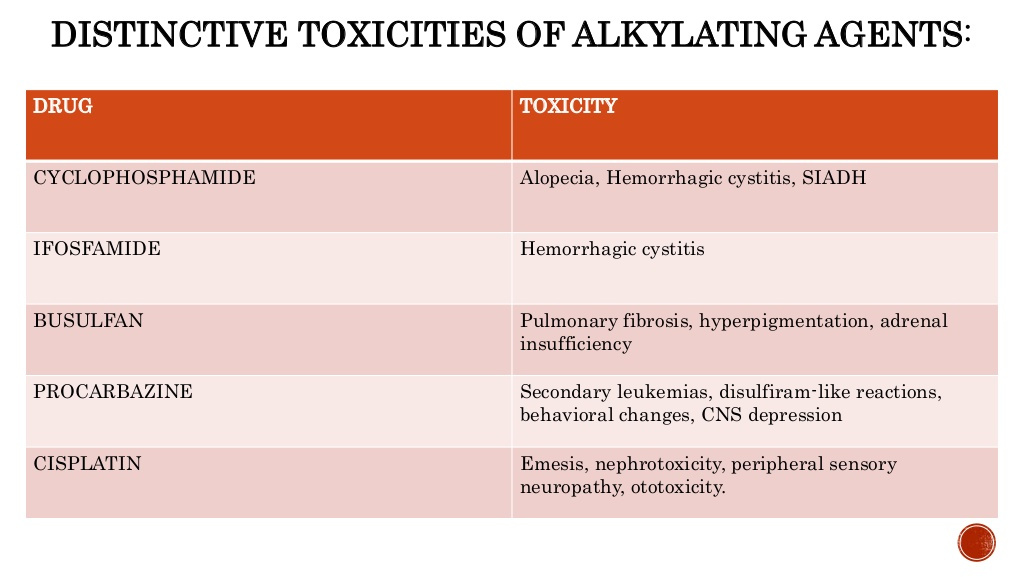 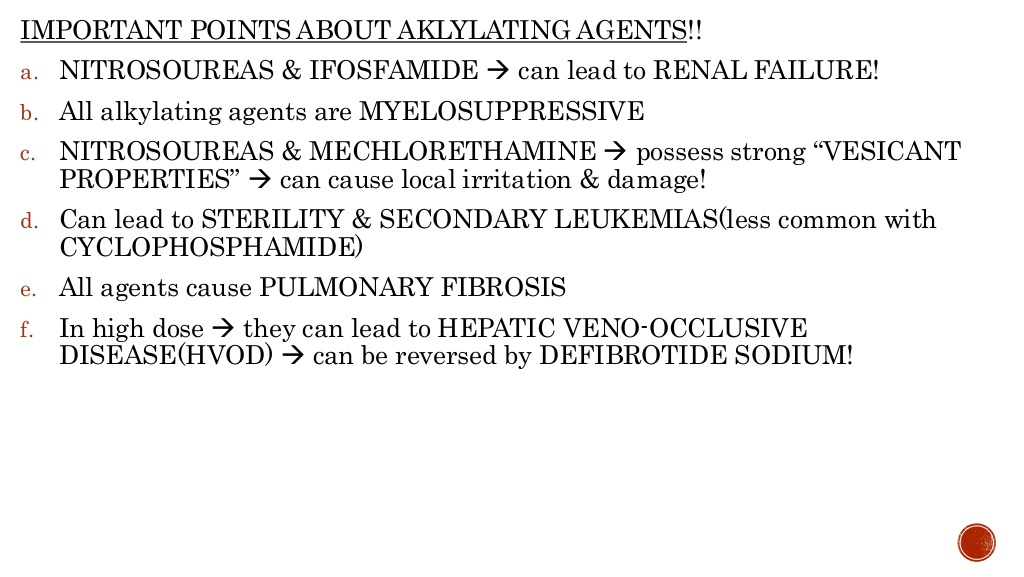 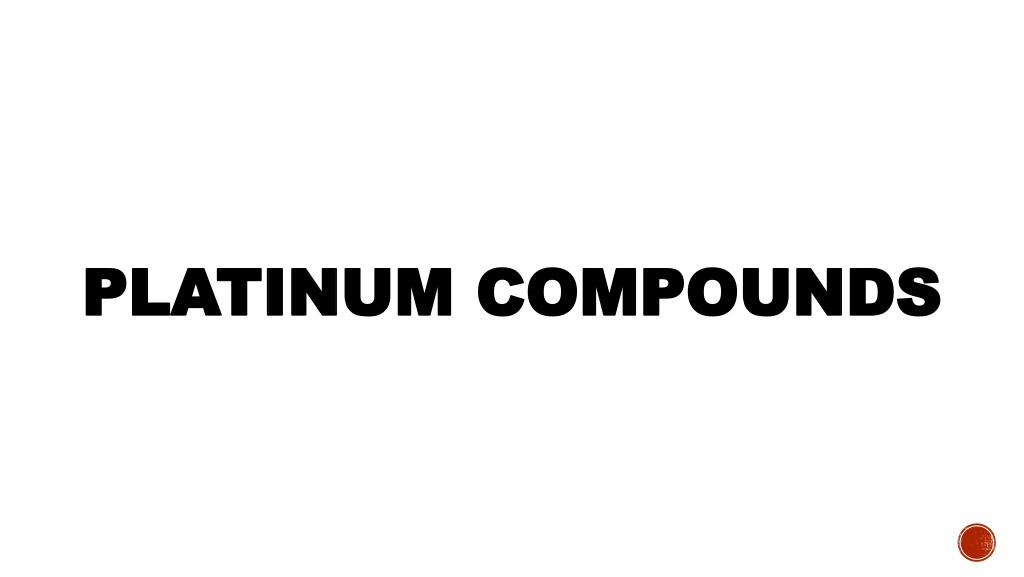 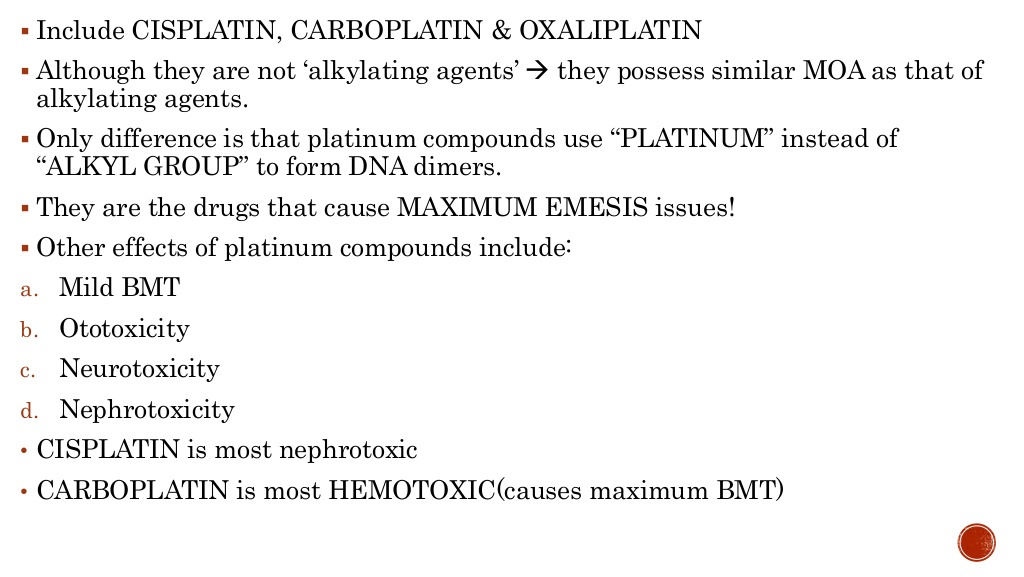 Bone marrow toxicity.
Bone marrow toxicity.)
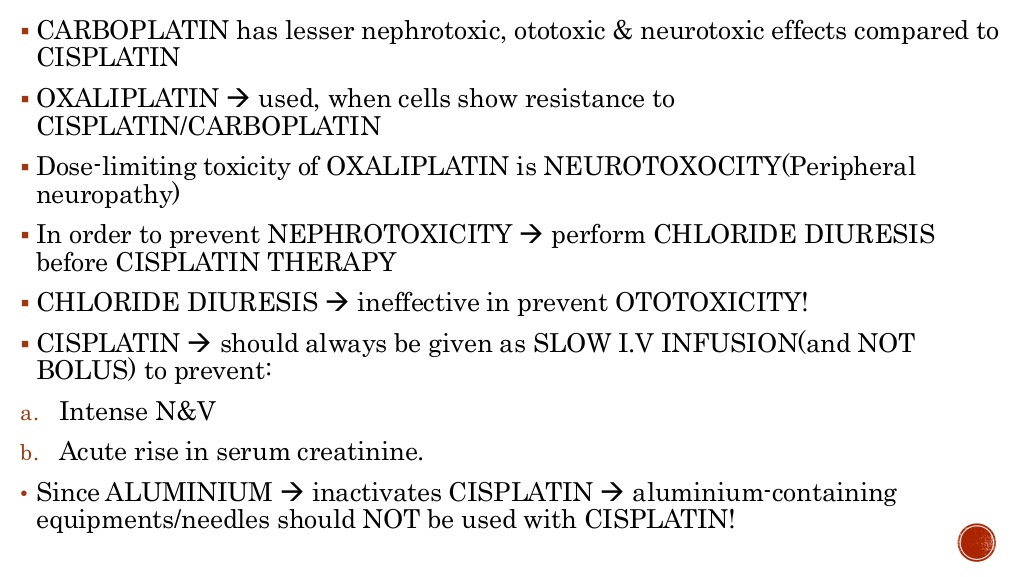 nausea and vomiting.
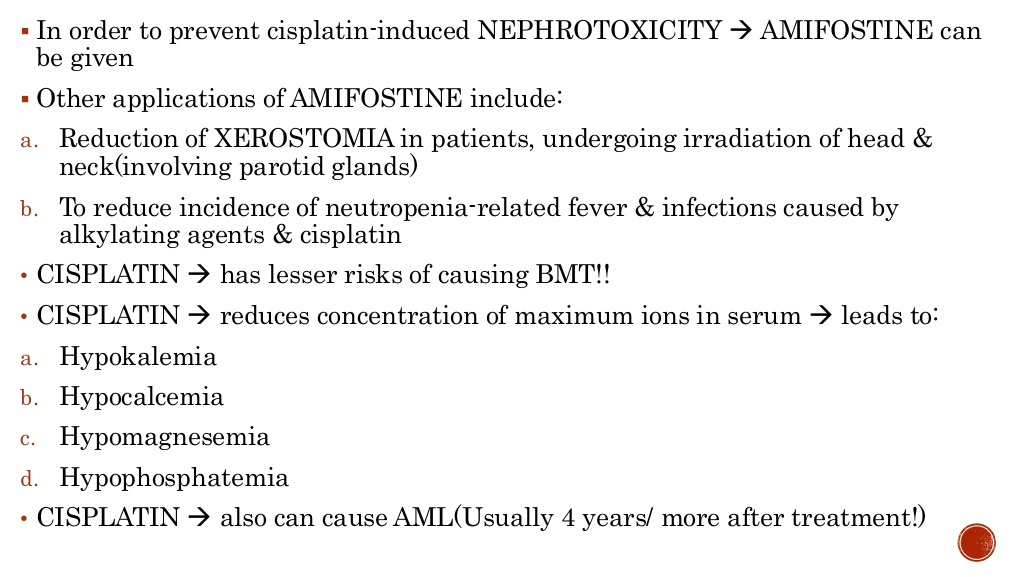 Bone marrow toxicity.
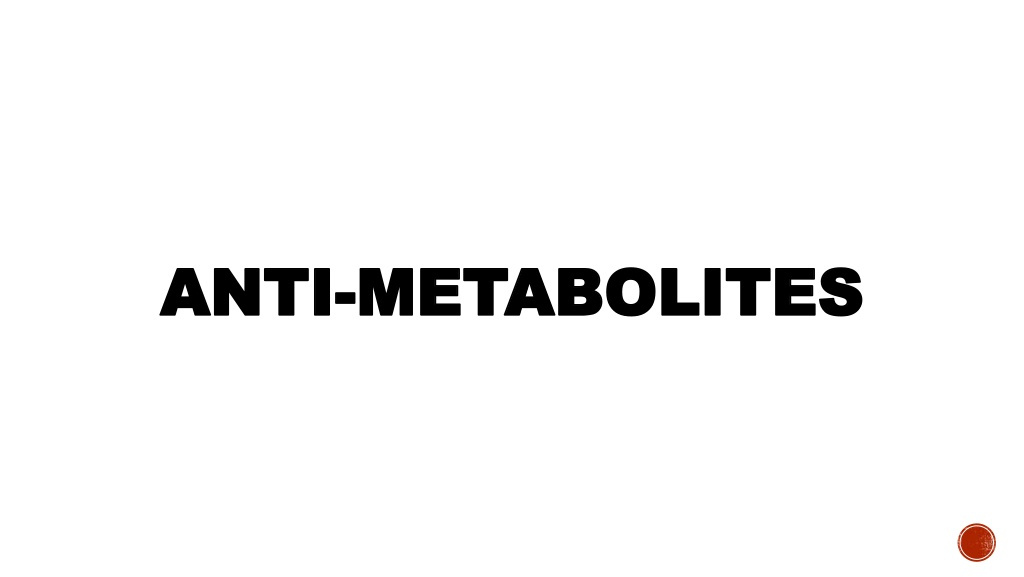 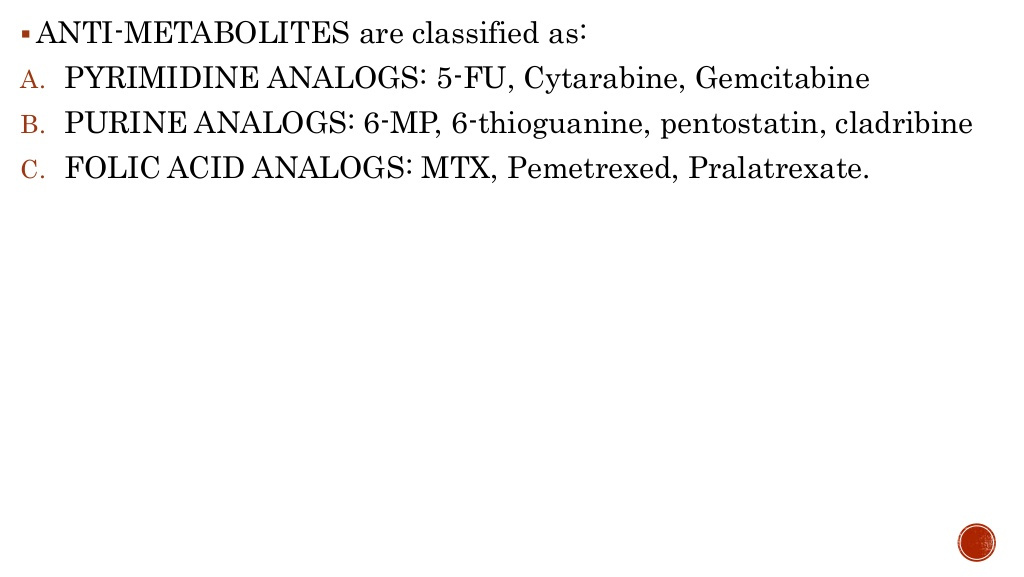 5 FU = 5 Fluorouracil
6 MP = 6 Mercaptopurine
MTX = Methotrexate
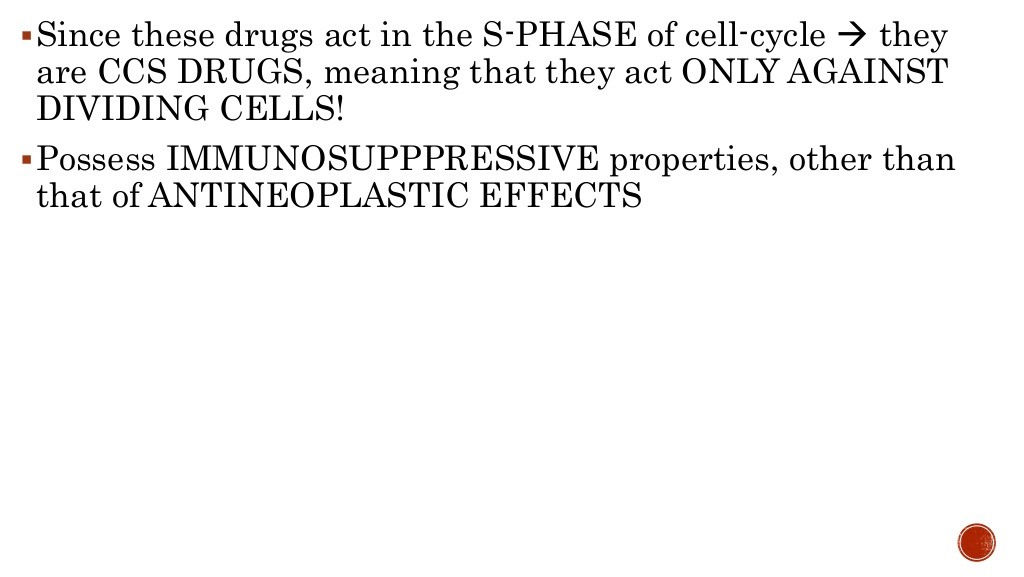 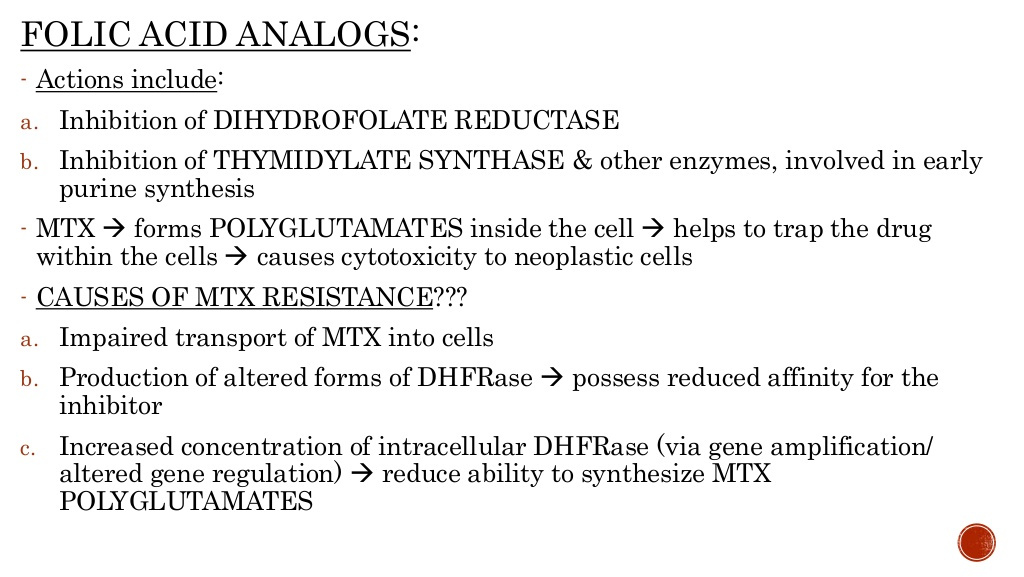 Methotrexate (MTX) forms POLYGLUTAMATES inside the cell
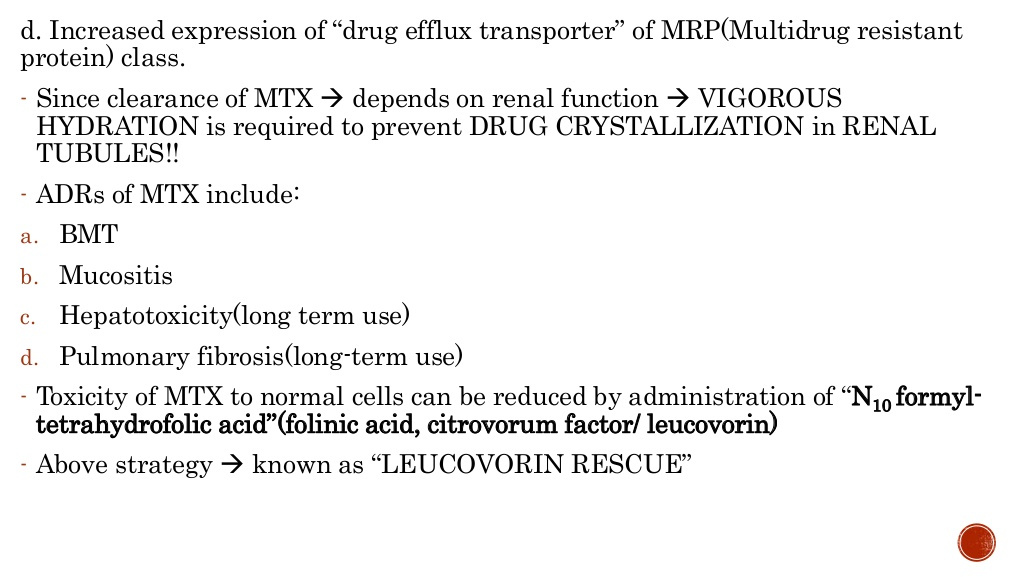 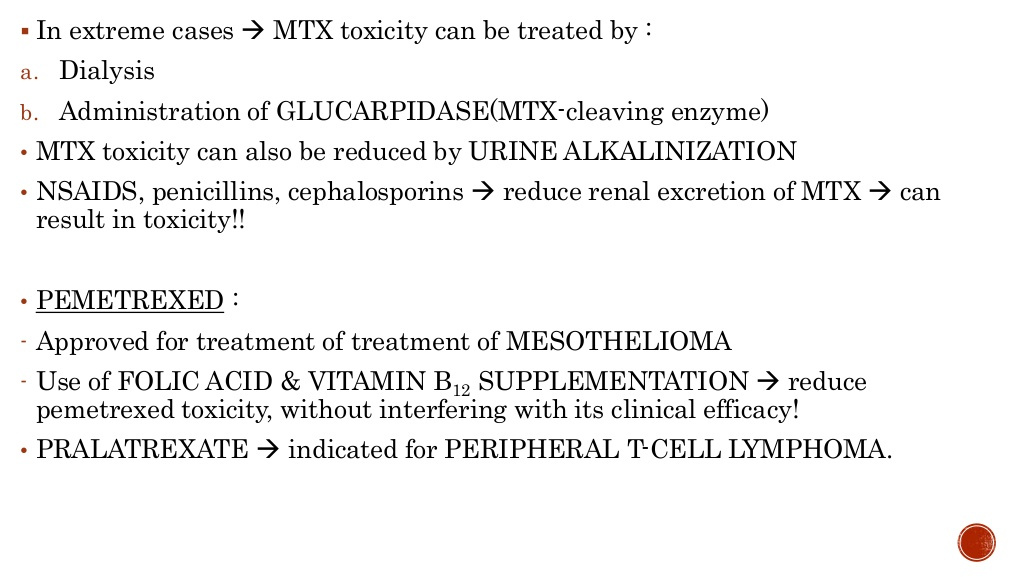 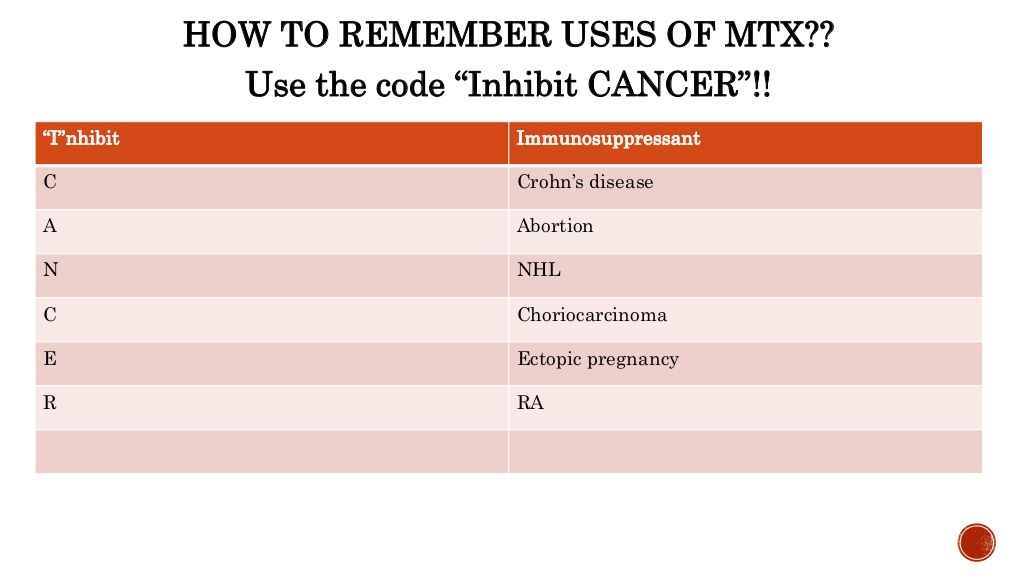 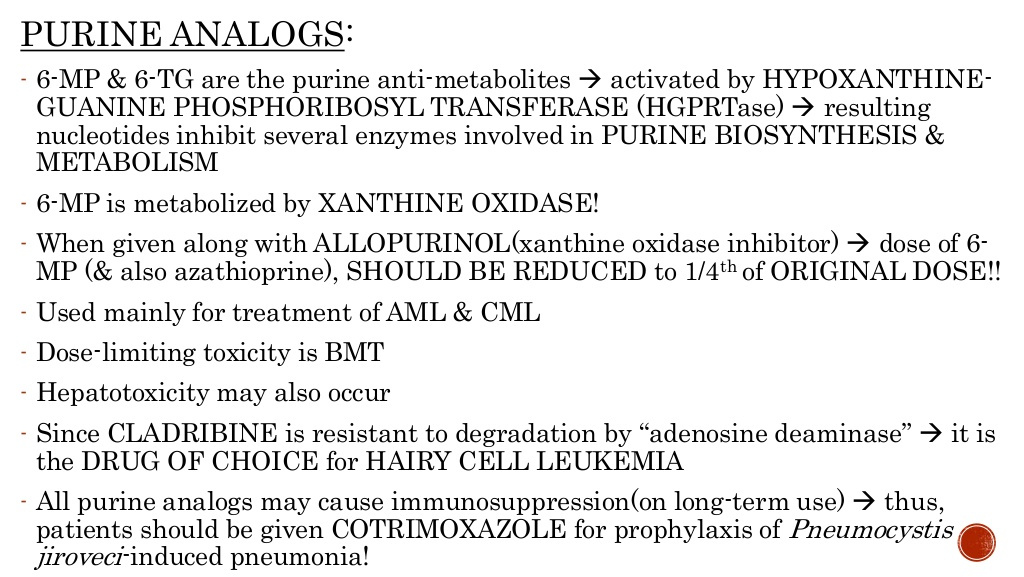 Bone marrow suppression.
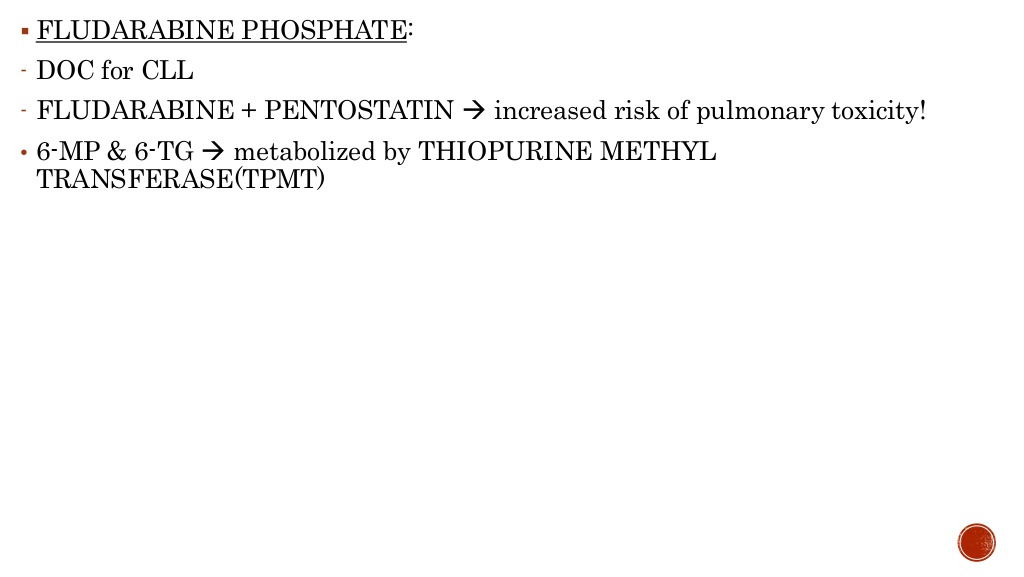 Drug of choice for CLL
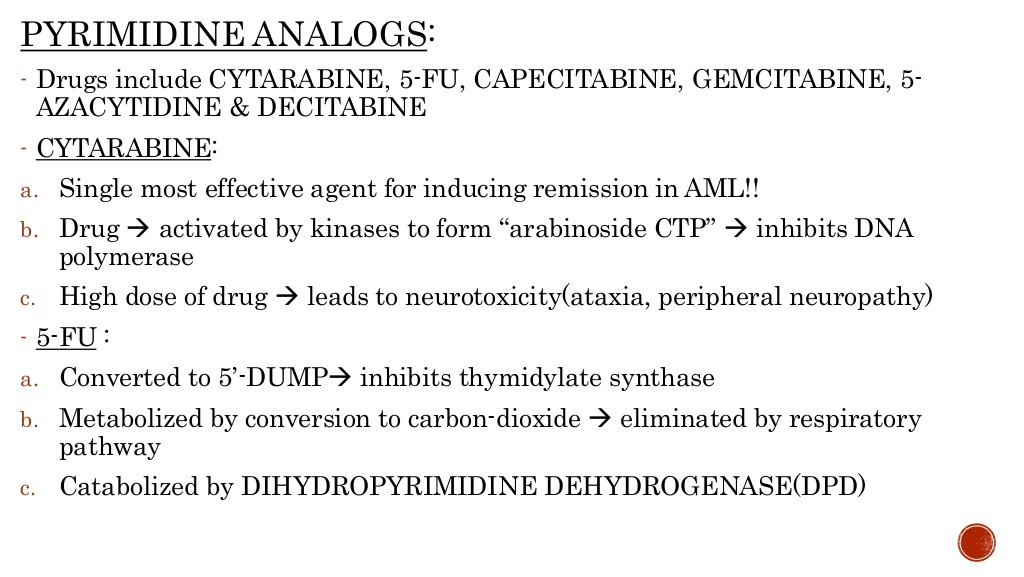 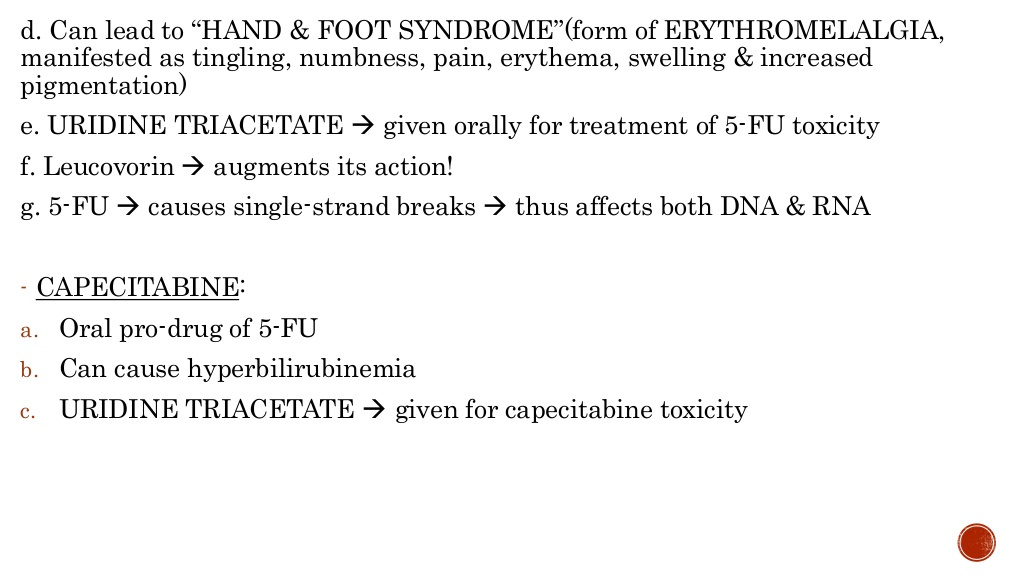 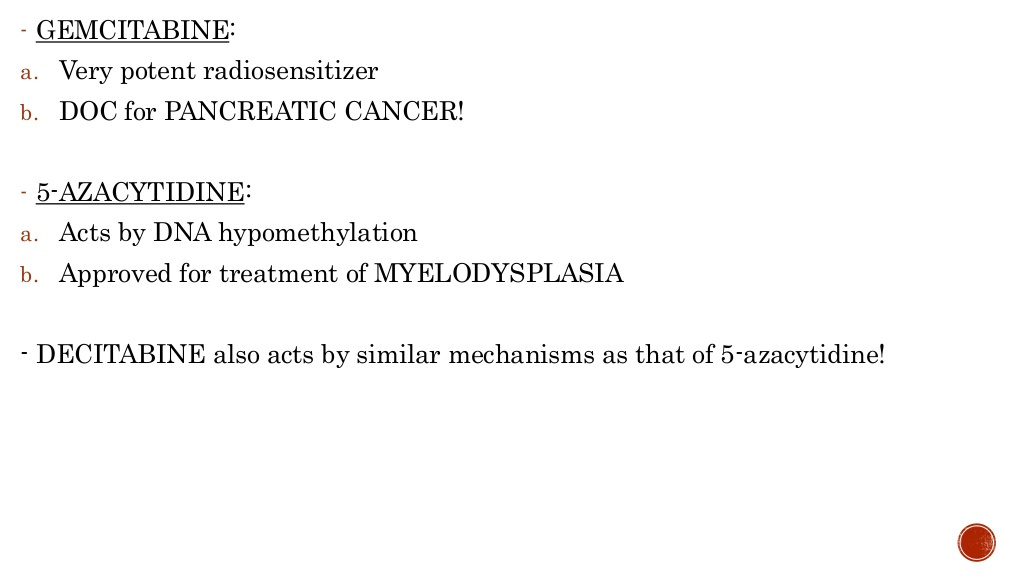 Drug of choice for Pancreatic cancer
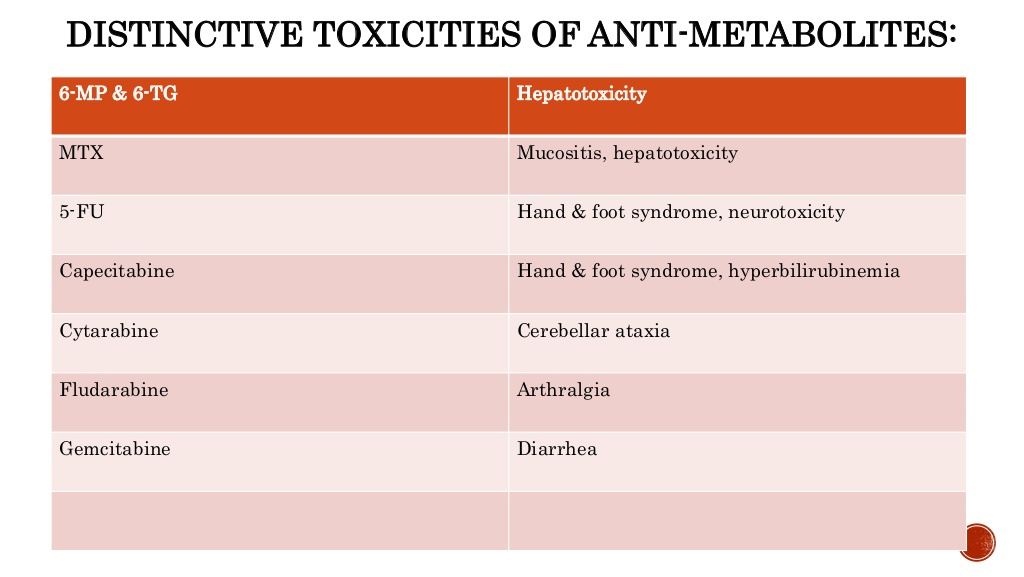 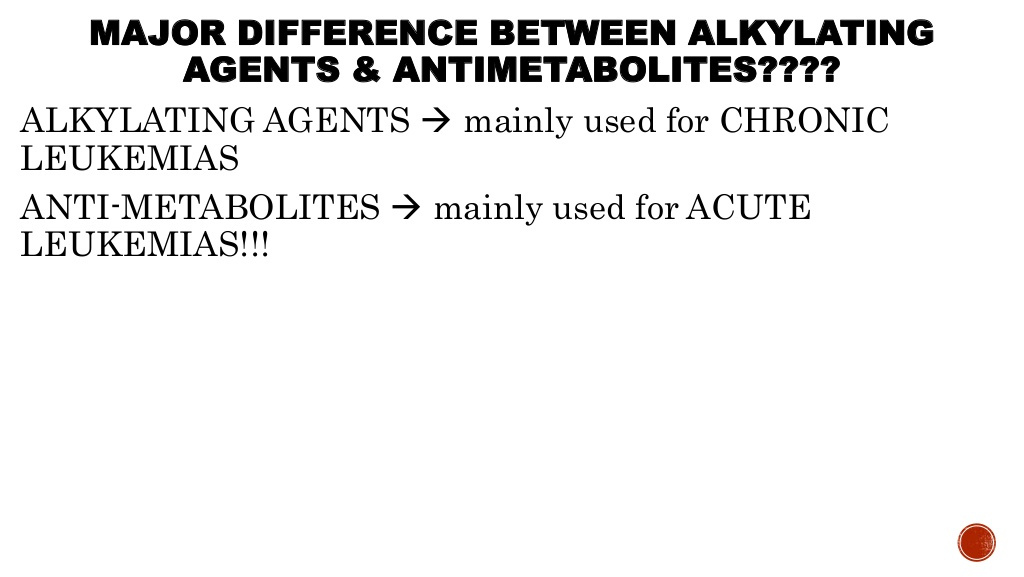 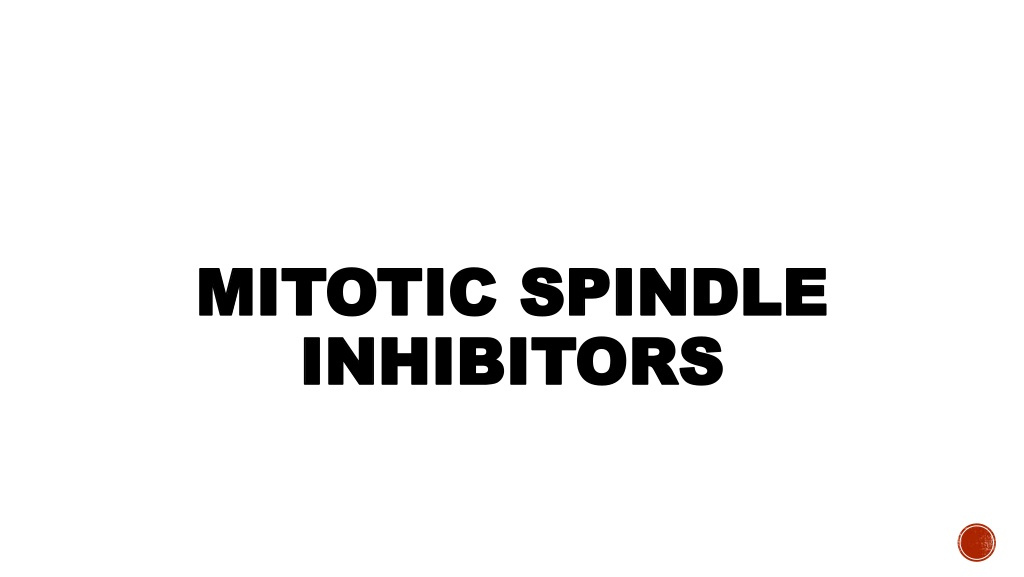 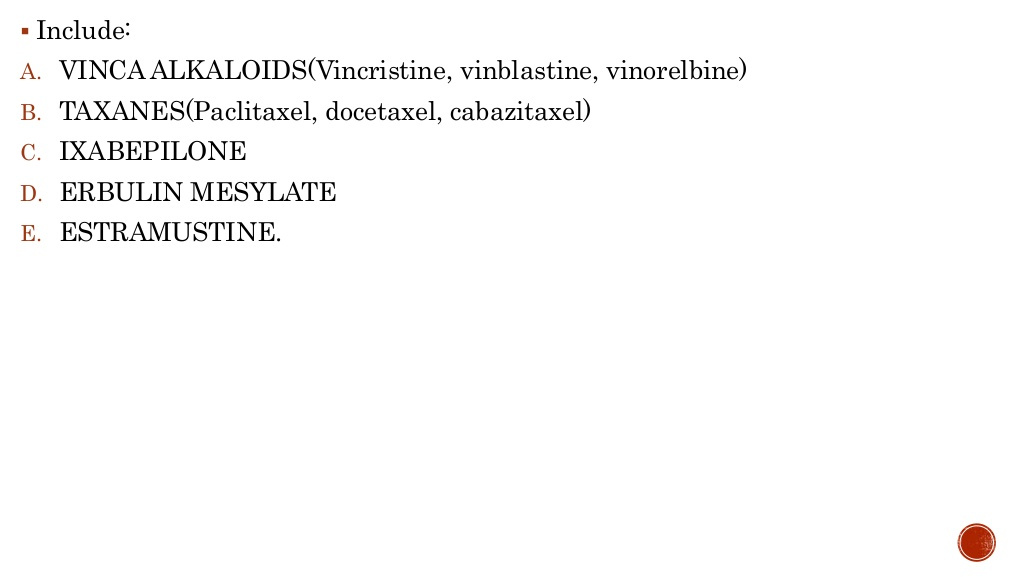 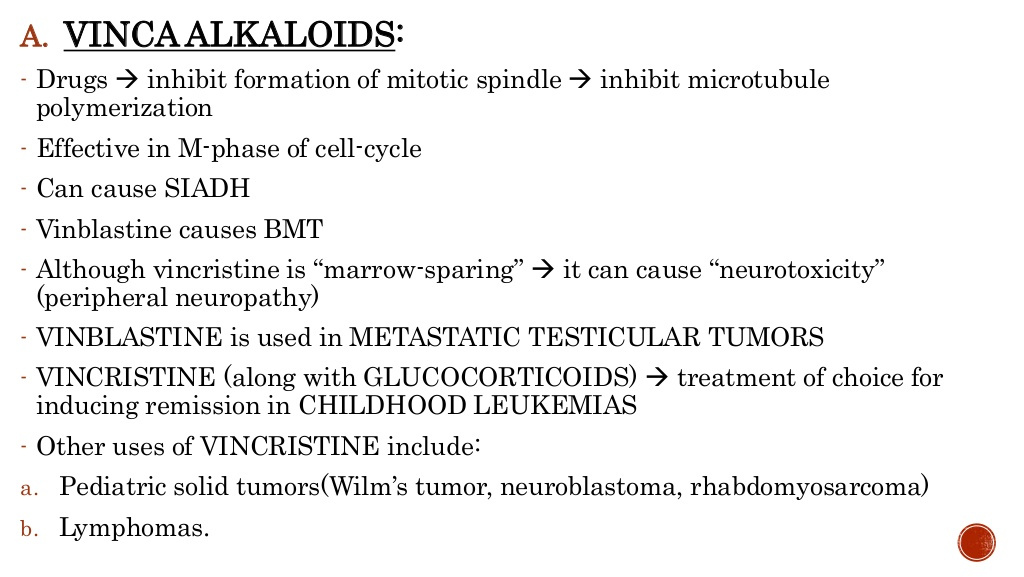 BONE marrow toxicity.
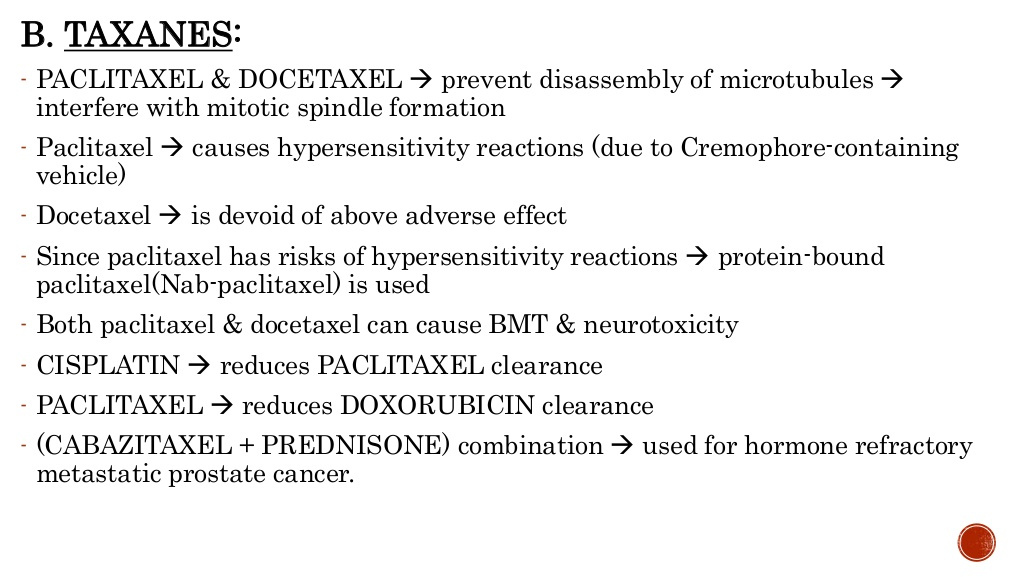 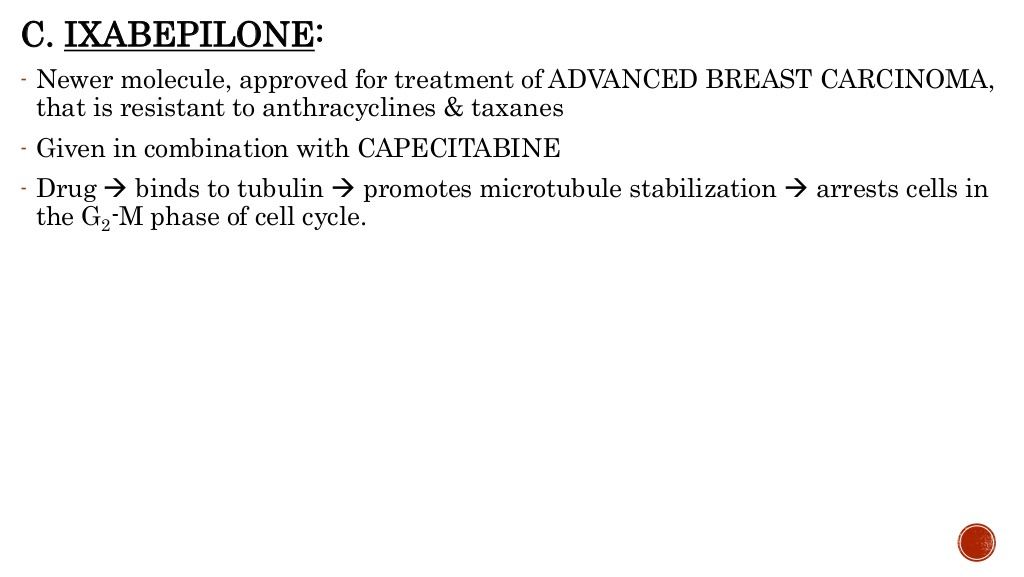 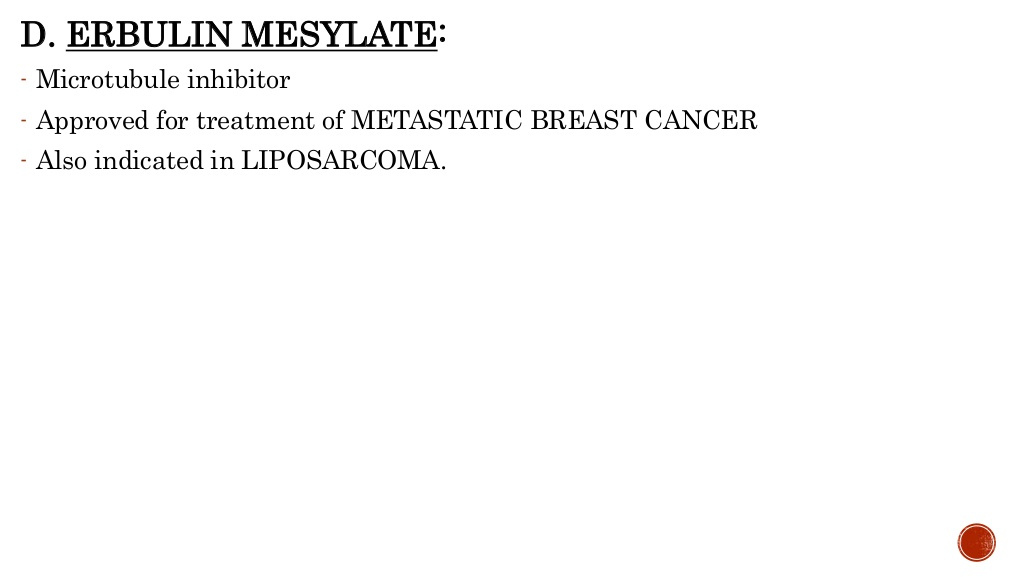 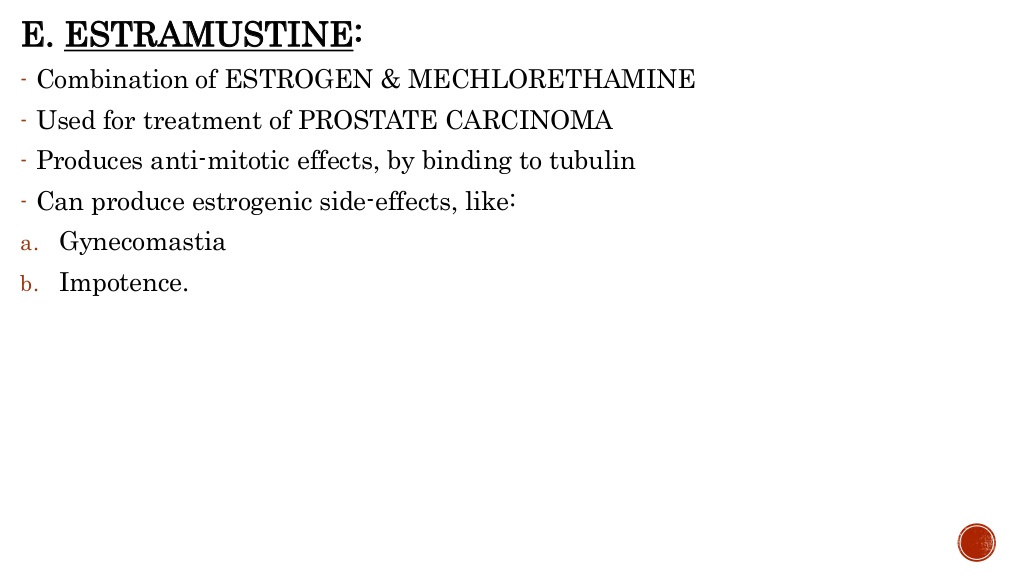 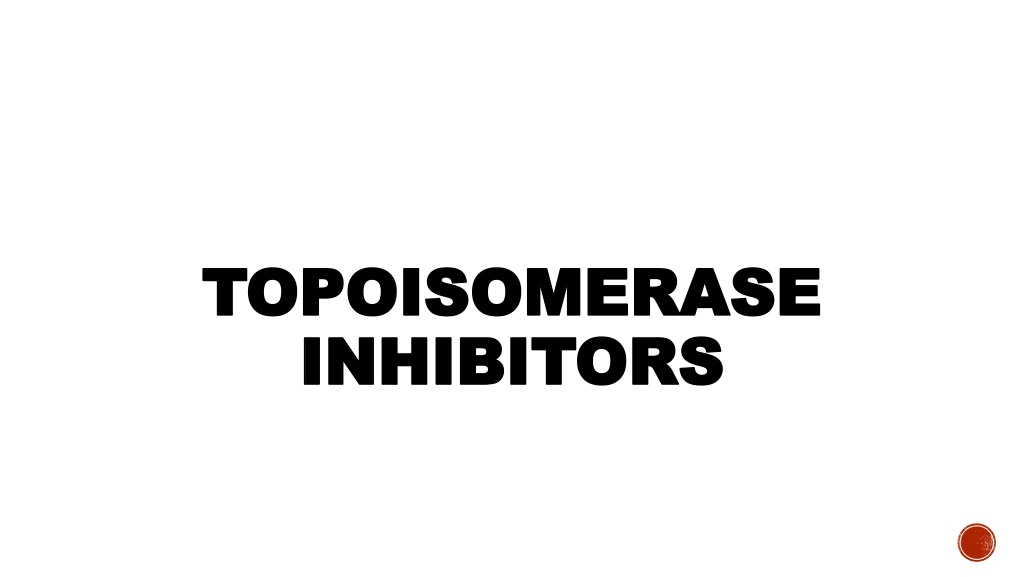 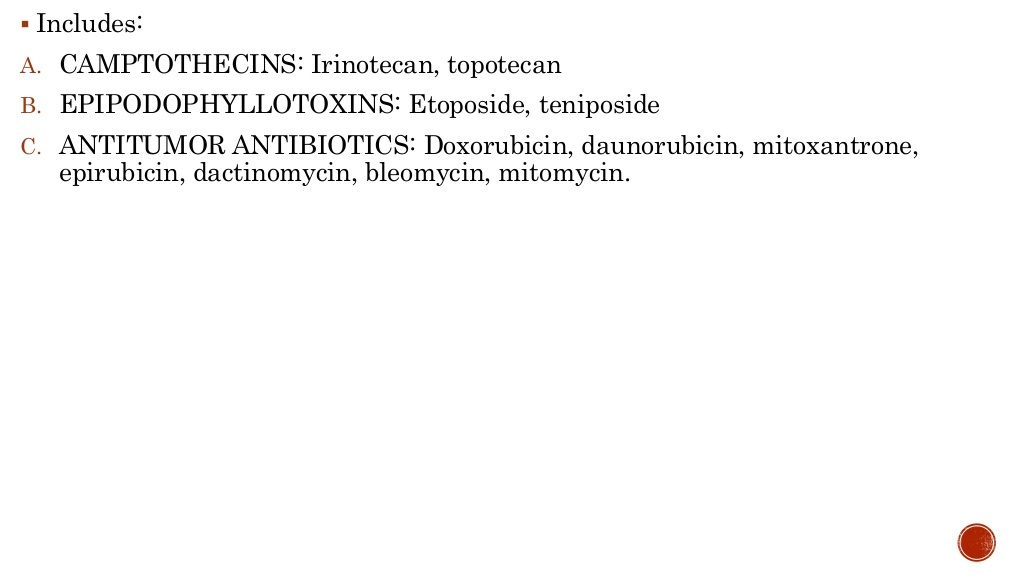 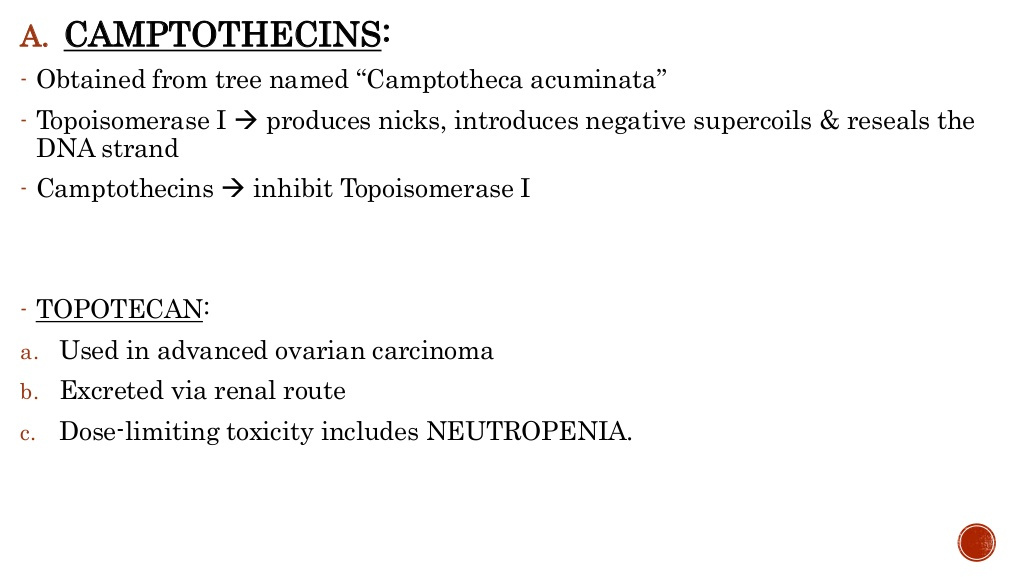 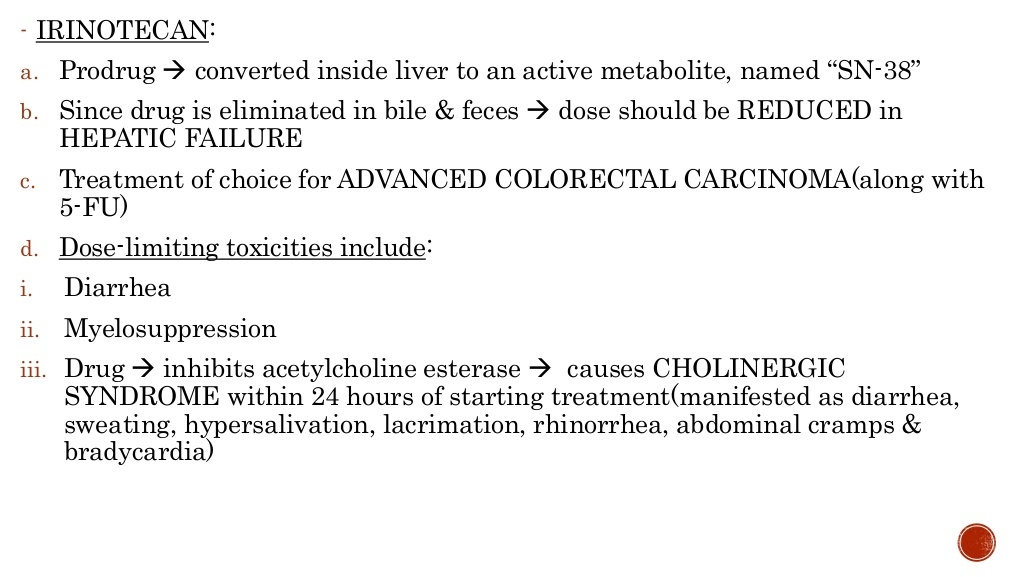 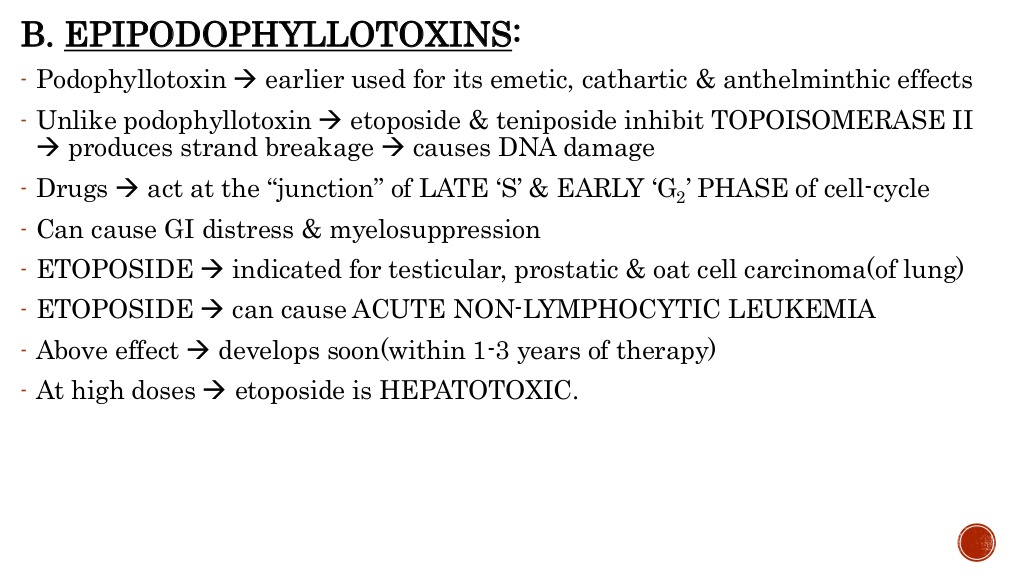 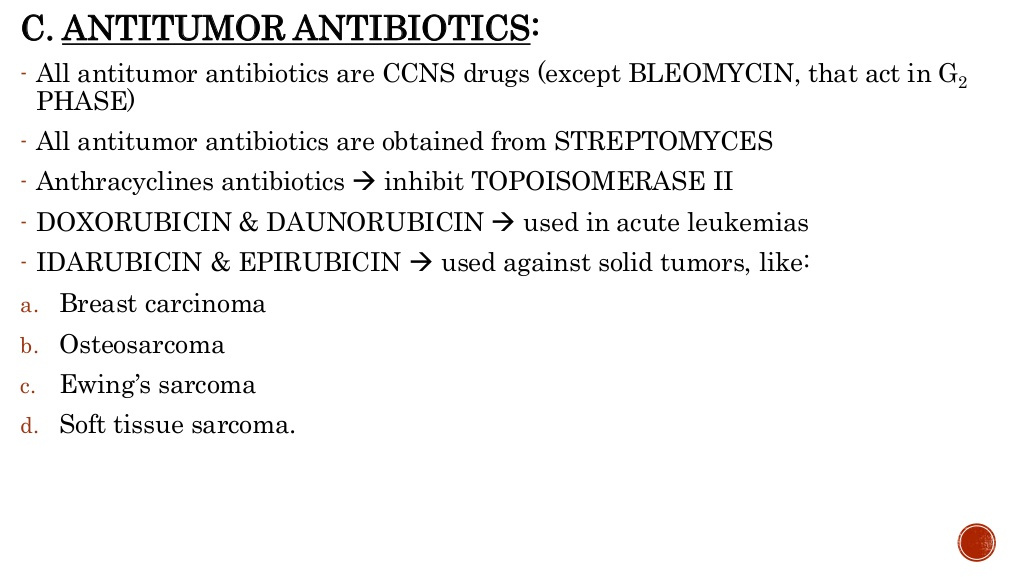 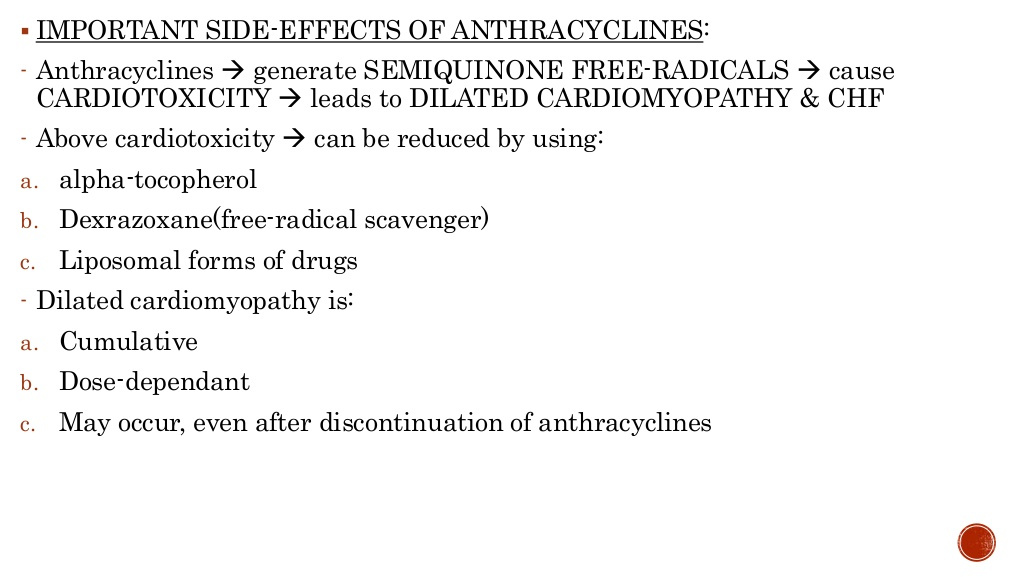 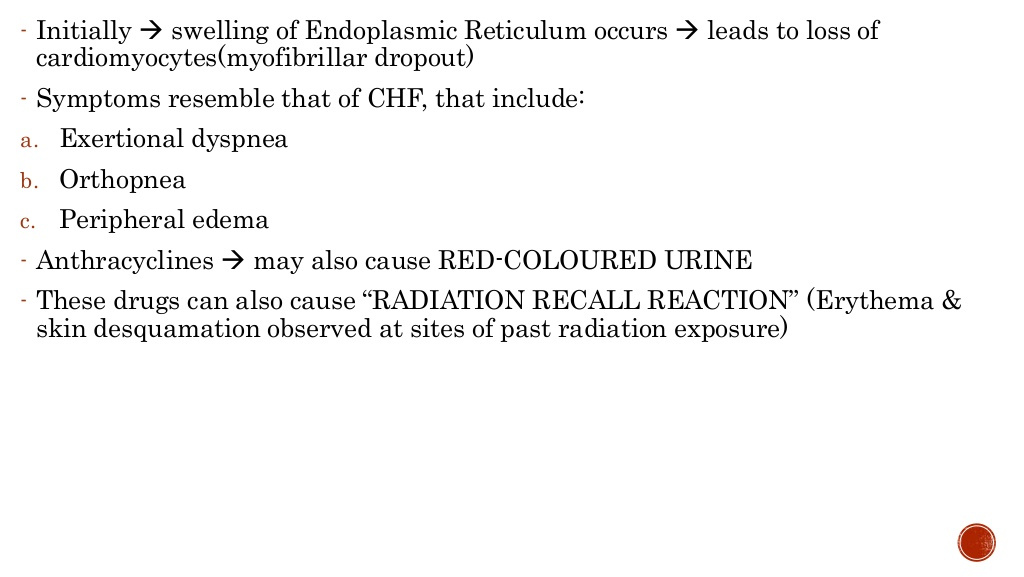 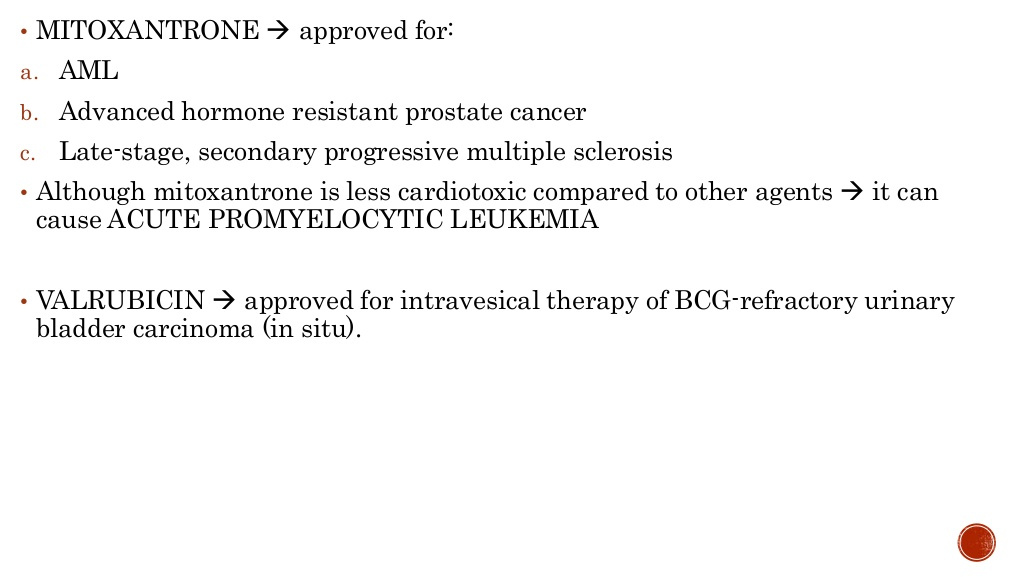 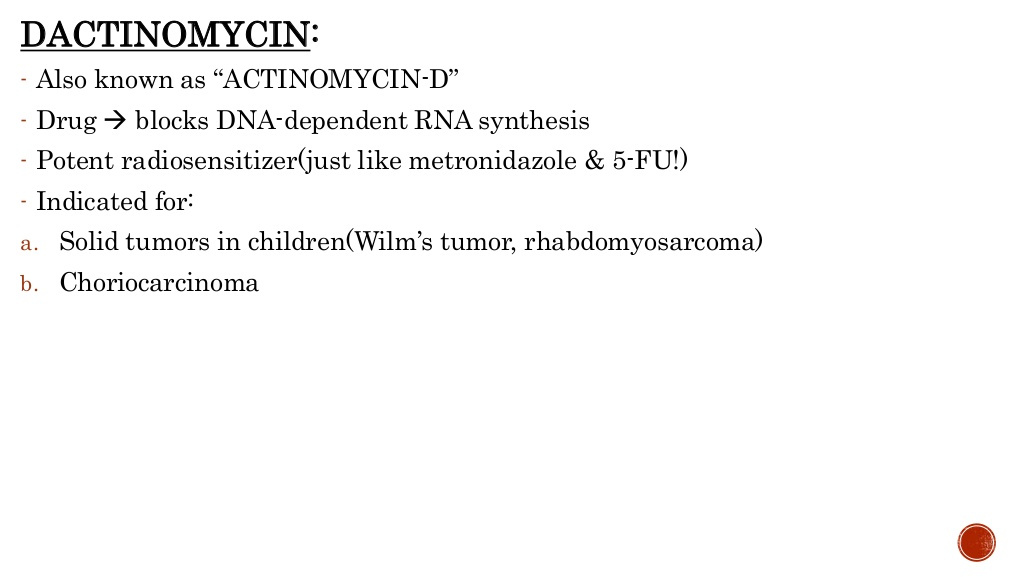 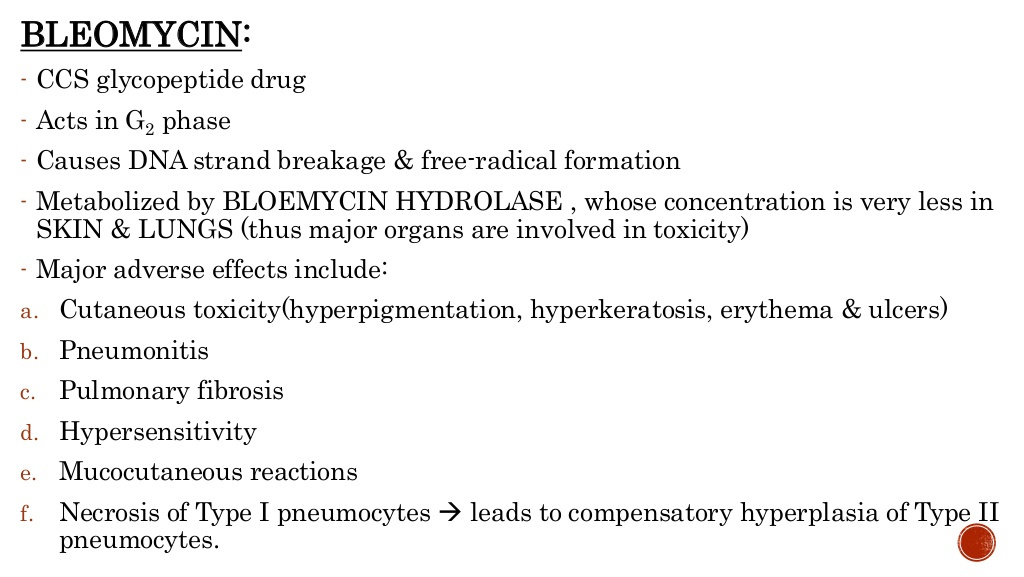 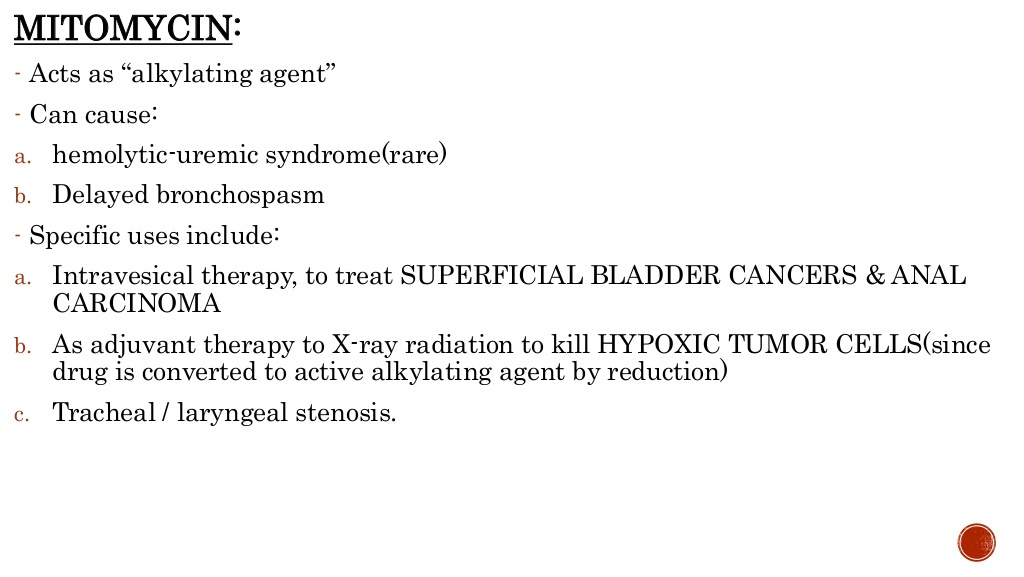 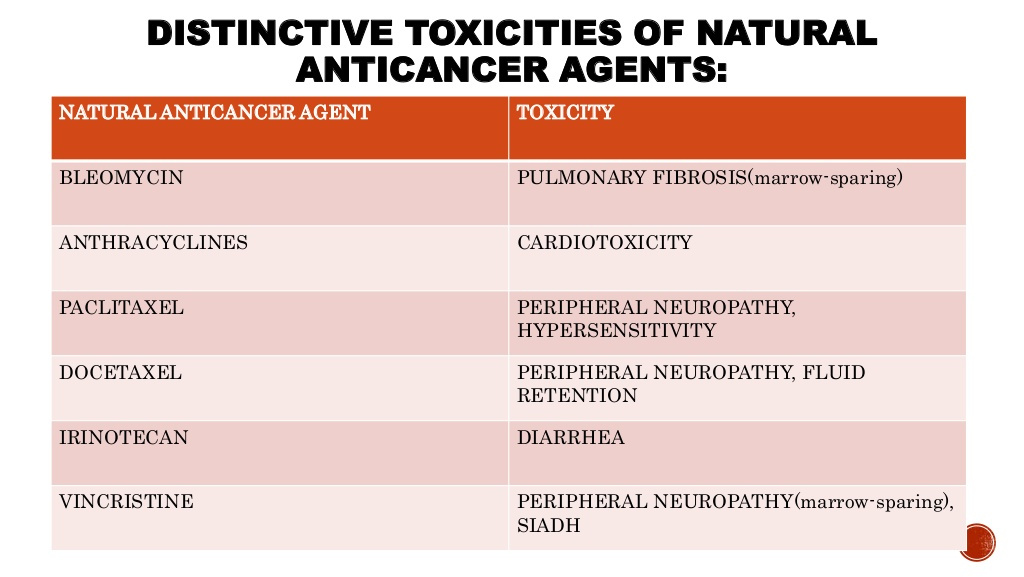 Thank you..!